Kombinatorika
Kėliniai
Aibės A elementų skaičių žymėsime | A |
Aibę {1, 2, 3} užrašysime skirtingais būdais:
1
2
3
2
3
1
3
1
2
3
2
3
1
2
1
Kėliniai
Aibę {1, 2, 3} galima užrašyti šešiais būdais:
{1, 2, 3} = {1, 3, 2} = {2, 1, 3} = {2, 3, 1} = {3, 1, 2} = {3, 2, 1}.
Tokie skirtingi elementų užrašymai vadinami kėliniais.
Pavyzdys. Kiek skirtingų šešiaženklių skaičių galima sudaryti iš skaitmenų 1, 2, 5, 6, 7, 9 taip, kad visi skaitmenys būtų skirtingi?
Pavyzdys. Grupėje yra 13 studentų. Per egzaminą jie eina atsiskaityti po vieną. Keliais būdais jie gali sudaryti eilę?
Deriniai
Aibės A elementų skaičių žymėsime | A |
Užrašysime visus aibės {1, 2, 3} poaibius, turinčius po du elementus:
1
2
3
2
3
1
3
1
2
Skirtingų poaibių yra trys:
Poaibių skaičius
Tegul A = {a1, a2, …, an}. Kiek poaibių, turinčių po k elementų turi ši aibė?
Deriniai
Pavyzdys. Grupėje yra 15 studentų. Jie turi išrinkti 3 atstovus į informatikos olimpiadą. Keliais būdais jie gali tai padaryti?
Pavyzdys. Studentų atstovybėje yra 15 studentų. Keliais būdais jie gali išrinkti pirmininką, jo pavaduotoją ir 3 kuratorius?
Išrenkame pirmininką, po to pavaduotoją, paskui 3 kuratorius;
Išrenkame pirmininką, po to 3 kuratorius, paskui pavaduotoją;
Išrenkame 3 kuratorius, po to pirmininką, paskui pavaduotoją.
Poaibių skaičius
Tegul A = {a1, a2, …, an}. Suskaičiuosime, kiek poaibių turi ši aibė:
Poaibių skaičius
Jeigu | A | = n, tai aibė A turi
poaibių
Paskalio trikampis
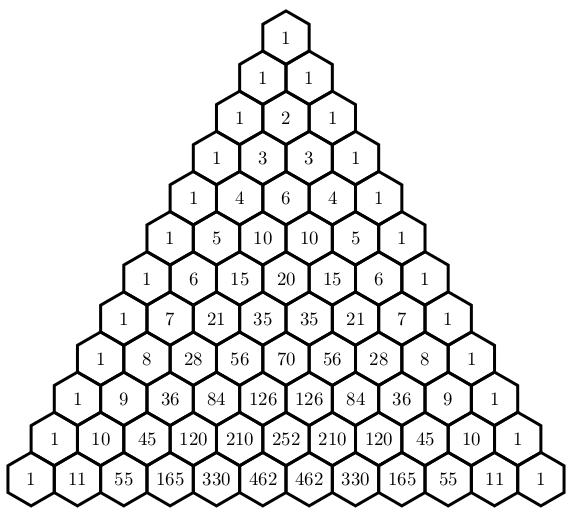 Gretiniai
Pavyzdys. Kiek skirtingų šešiaženklių skaičių galima sudaryti iš skaitmenų 1, 2, 3, 4, 5, 6, 7, 9 taip, kad visi skaitmenys būtų skirtingi?
Kartotiniai gretiniai
Pavyzdys. Kiek skirtingų kombinacijų galima sudaryti iš žodžio PAKABUKAS raidžių?
Kombinatoriniai skaičiai
Skaidiniai
Tarkime, aibės A poaibiai B1, B2, ... Bk (Bj  A) yra tokie, kad:
Bj  ≠ ;
Bi  Bj  =  	  visiems   i ≠ j;
B1  B2  ... Bk = A
Tada poaibių B1, B2, ... Bk rinkinys yra aibės A skaidinys. Šie poaibiai vadinami skaidinio blokais.
Bj  ≠ ;
Bi  Bj  =  	  visiems   i ≠ j;
B1  B2  ... Bk = A
yra skaidinys
Skaidinių skaičius
Antrosios rūšies Stirlingo skaičiams galioja lygybė
S (n, k) = S (n-1, k-1) + k S (n-1, k)
Antrosios rūšies Stirlingo skaičiai S(n, k)
Pavyzdys. Keliais būdais galima paskirti 8 budėtojus į 4 postus, su sąlyga, kad kiekviename poste būtų bent vienas budėtojas ir visi 8 žmonės budėtų?
Bj  ≠ ;
Bi  Bj  =  	  visiems   i ≠ j;
B1  B2  ... Bk = A
Naudojame antrosios rūšies Stirlingo skaičius: S(8, 4) = 1701.
Belo skaičiai
Visų aibės A ( | A |  = n) skaidinių skaičius vadinamas Belo skaičiumi:
Pavyzdys. Keliais būdais galima sudėti 10 skirtingų pieštukų į 10 vienodų dėžučių, jei kai kurios iš jų gali būti tuščios?
Galima panaudoti Belo skaičius: B(10) = 115975.
C
B
A
A
C
B
B
A
C
Ciklai
Turime ciklą 		(A, B, C) = (C, A, B) = (B, C, A)
Kitas ciklas būtų 		(A, C, B) = (C, B, A) = (B, A, C)
Pavaizduokime pradinį ciklų rinkinį
e
e
a
a
g
g
w
x
z
c
z
c
s
x
s
w
e
e
a
a
g
g
w
w
z
c
z
c
s
x
s
x
Ciklų skaičius
Ciklų skaičių randame naudojant pirmosios rūšies Stirlingo skaičius
Pirmosios rūšies Stirlingo skaičiams galioja lygybė
s (n, k) = s (n-1, k-1) – (n-1) s (n-1, k)
Pirmosios rūšies Stirlingo skaičiai s (n, k)
Pavyzdys. Keliais būdais galima iš 10 šokėjų sudaryti 6 žmonių ratelį?